Partners Webinar Alert
Reminder…Because of the amount of individual logins for this webinar.  Please DO NOT Unmute your Microphone after you enter this webinar.
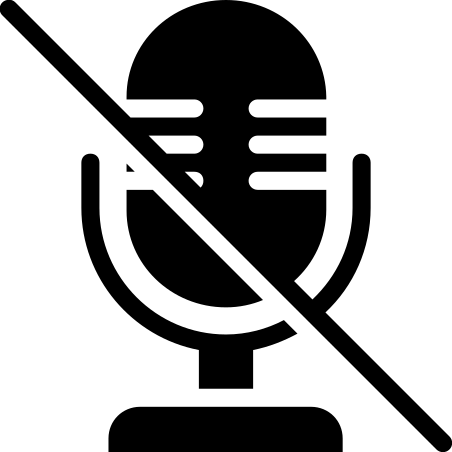 Presented by Partners in Medical Education, Inc. 2020
1
Demystifying Diversity
Christine Redovan, MBS, MLIS
Tori Hanlon, MS, CHCP
Presented by Partners in Medical Education, Inc. 2020
2
Introducing Your Presenter…
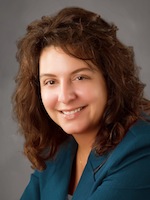 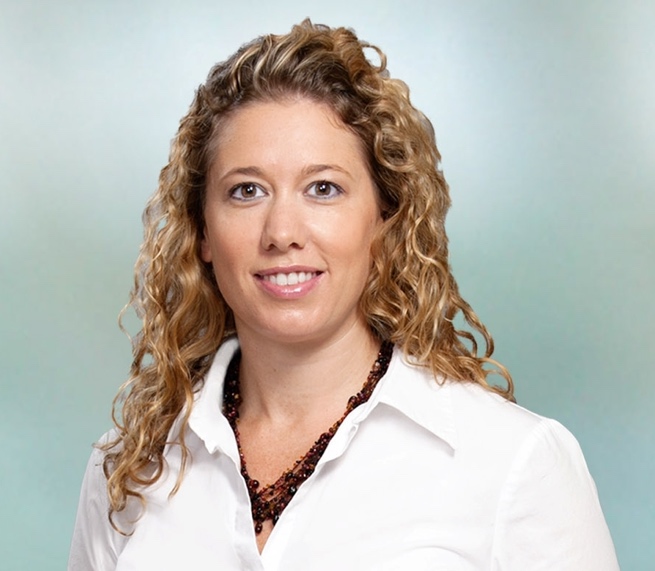 Christine Redovan, MBA, MLIS
GME Consultant
Tori Hanlon, MS, CHCP
GME Consultant
Over 13 years working in Medical Education

Bachelor’s in Health Services Administration
Master’s in Health Administration and Policy

Designated Institutional Official

Experienced in GME at a large academic medical center
Seasoned Director of Medical Education and GME Operations

Accreditation and Management Expert For New and Established Institutions and Programs
ACGME-I Accreditation Expert

Successful GME Start-Up Implementation 

Focused on Continuous Accreditation Readiness. Data Mining, and Useful GME Resources

20+ years GME experience
Presented by Partners in Medical Education, Inc. 2020
3
Objectives
To understand what diversity is, specifically as it relates to medicine
To understand why diversity matters in GME
To develop diversity tools to evaluate and enhance diversity in your GME programs
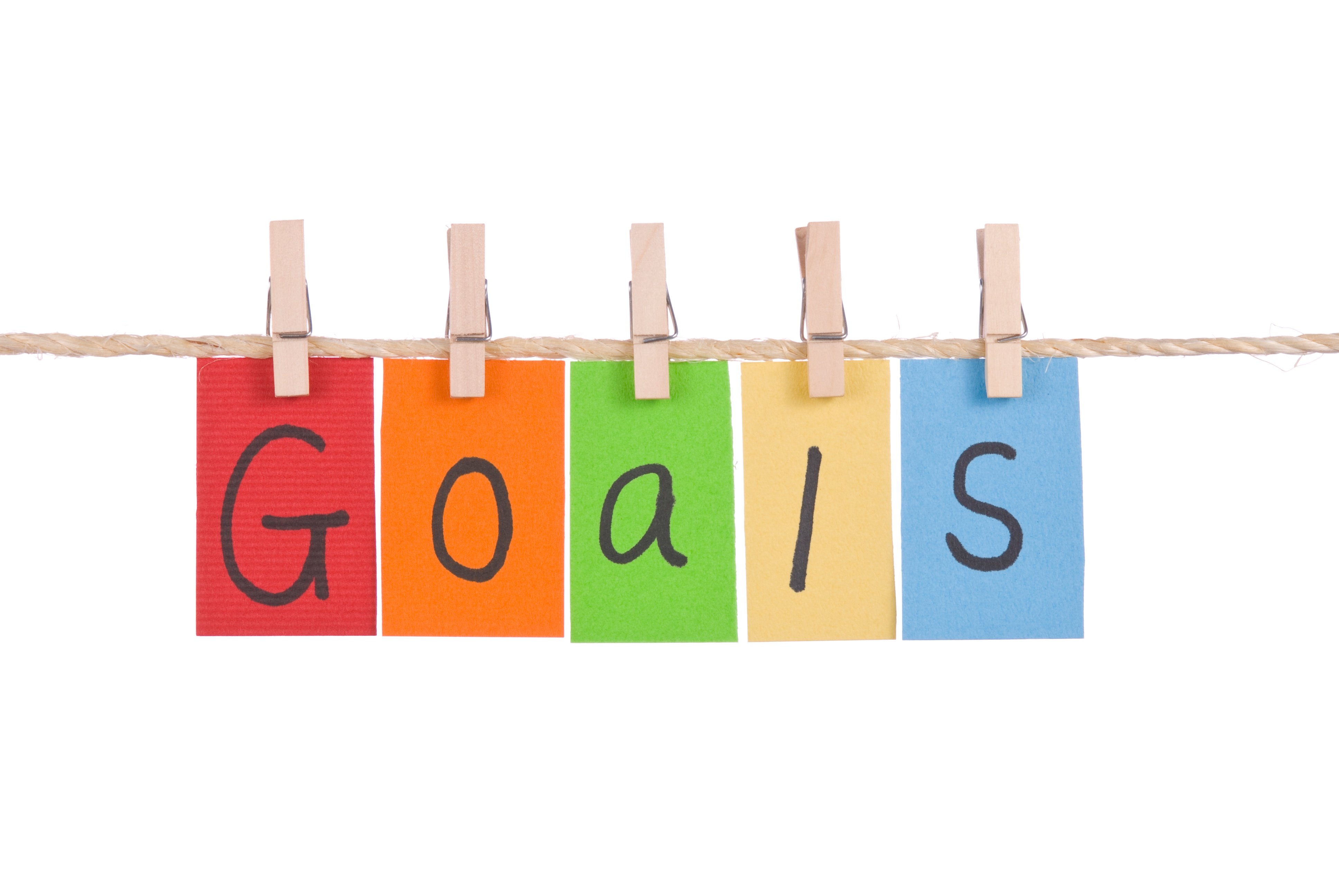 Presented by Partners in Medical Education, Inc. 2020
4
Defining Diversity
Any dimension that can be used to differentiate groups and people from one another (Global Diversity Practice)
Age
Gender
Ethnicity
Religion
Disability
Political beliefs
Race
Sexual orientation
Education
National origin
Life experience
Language
Presented by Partners in Medical Education, Inc. 2020
5
Diversity vs. Inclusion
Diversity is a fact, inclusion is a choice
Presented by Partners in Medical Education, Inc. 2020
6
History of Diversity
Presented by Partners in Medical Education, Inc. 2020
7
History of Diversity
1948 – Executive Order 	  9981
First diversity initiative in the workplace?
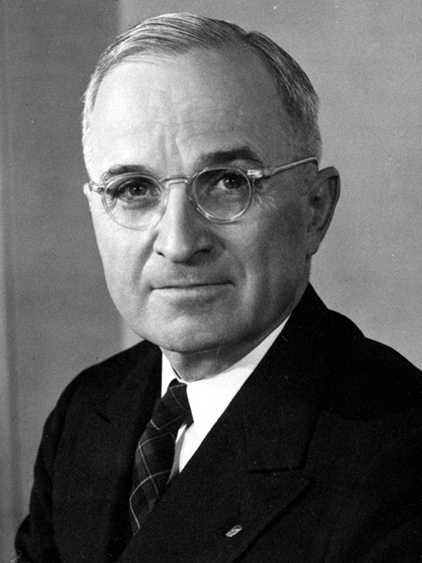 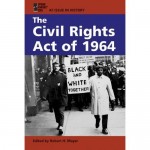 1964 – Civil Rights Act

Title VII
Presented by Partners in Medical Education, Inc. 2020
8
History of Diversity
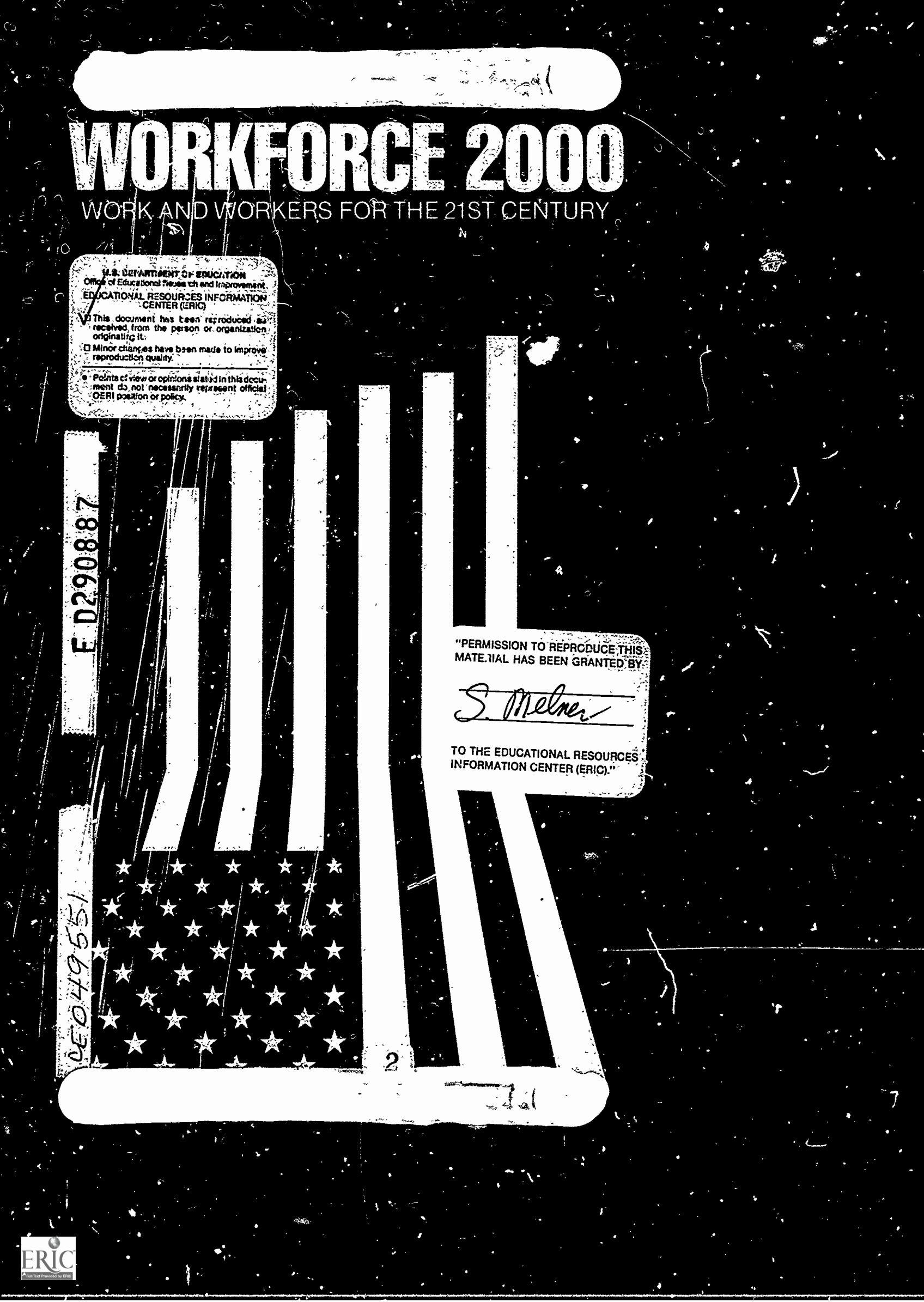 1987 – Workforce 2000 published
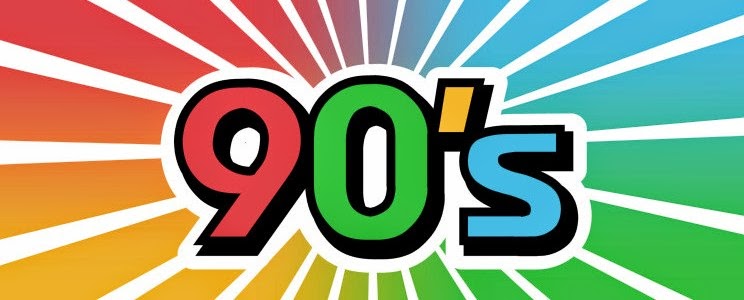 1990’s – Decade of Diversity
Presented by Partners in Medical Education, Inc. 2020
9
History of Diversity
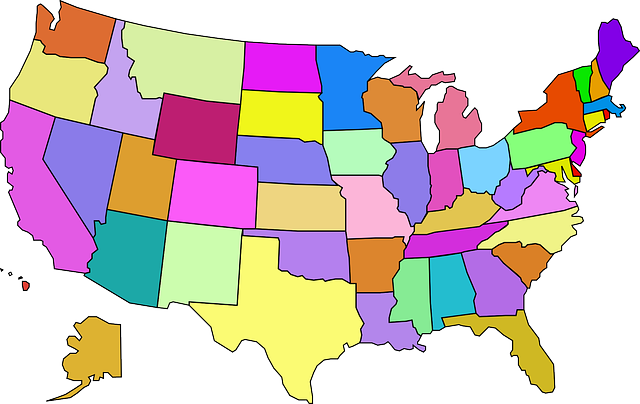 2000’s – Increasing diversity across the U.S., Diversity & Inclusion
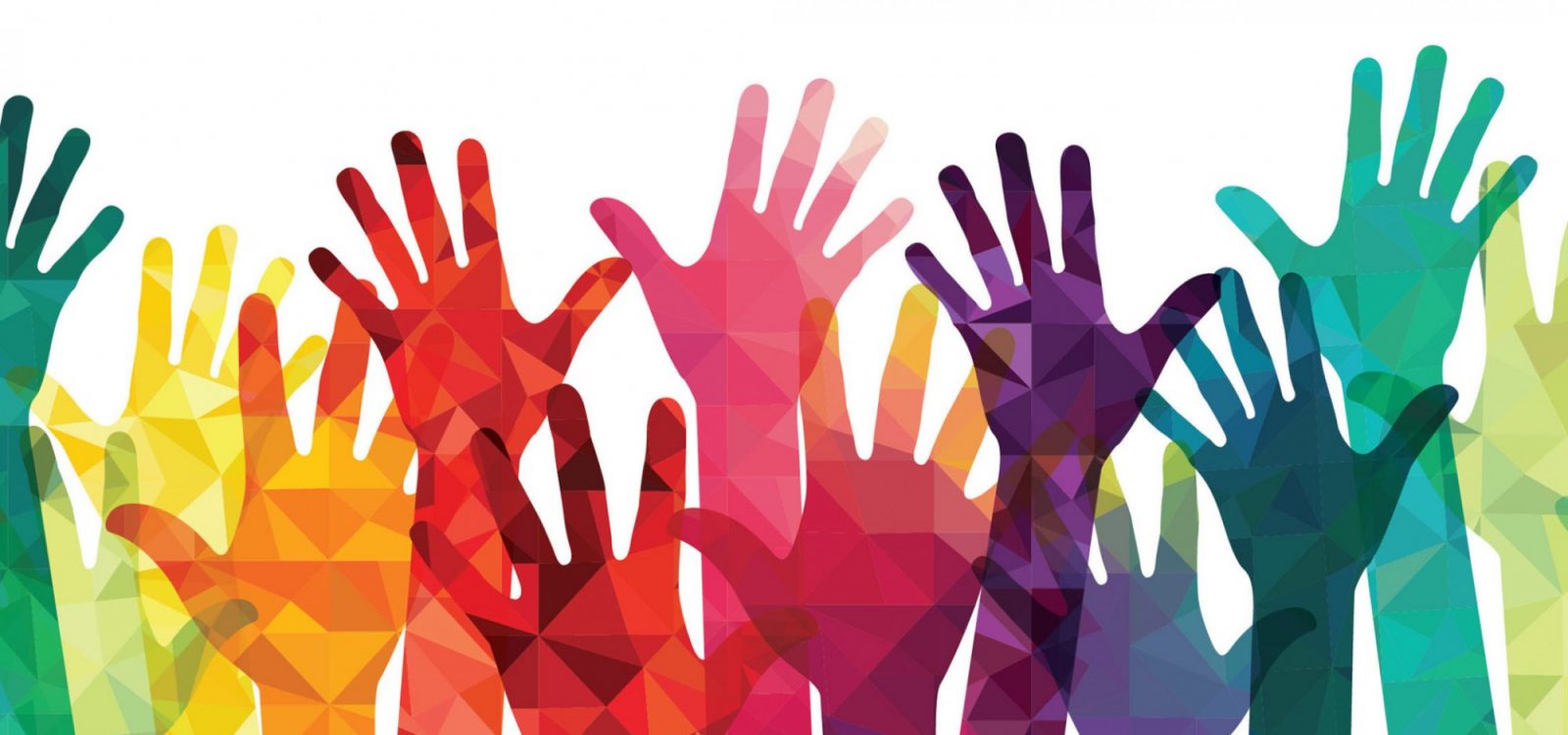 2020 – Multigenerational, Unconscious bias, Gender identify and expression, Political thought,  Diversity, Inclusion & Equity,
Presented by Partners in Medical Education, Inc. 2020
10
Diversity in Medicine
Presented by Partners in Medical Education, Inc. 2020
11
Diversity in Medicine
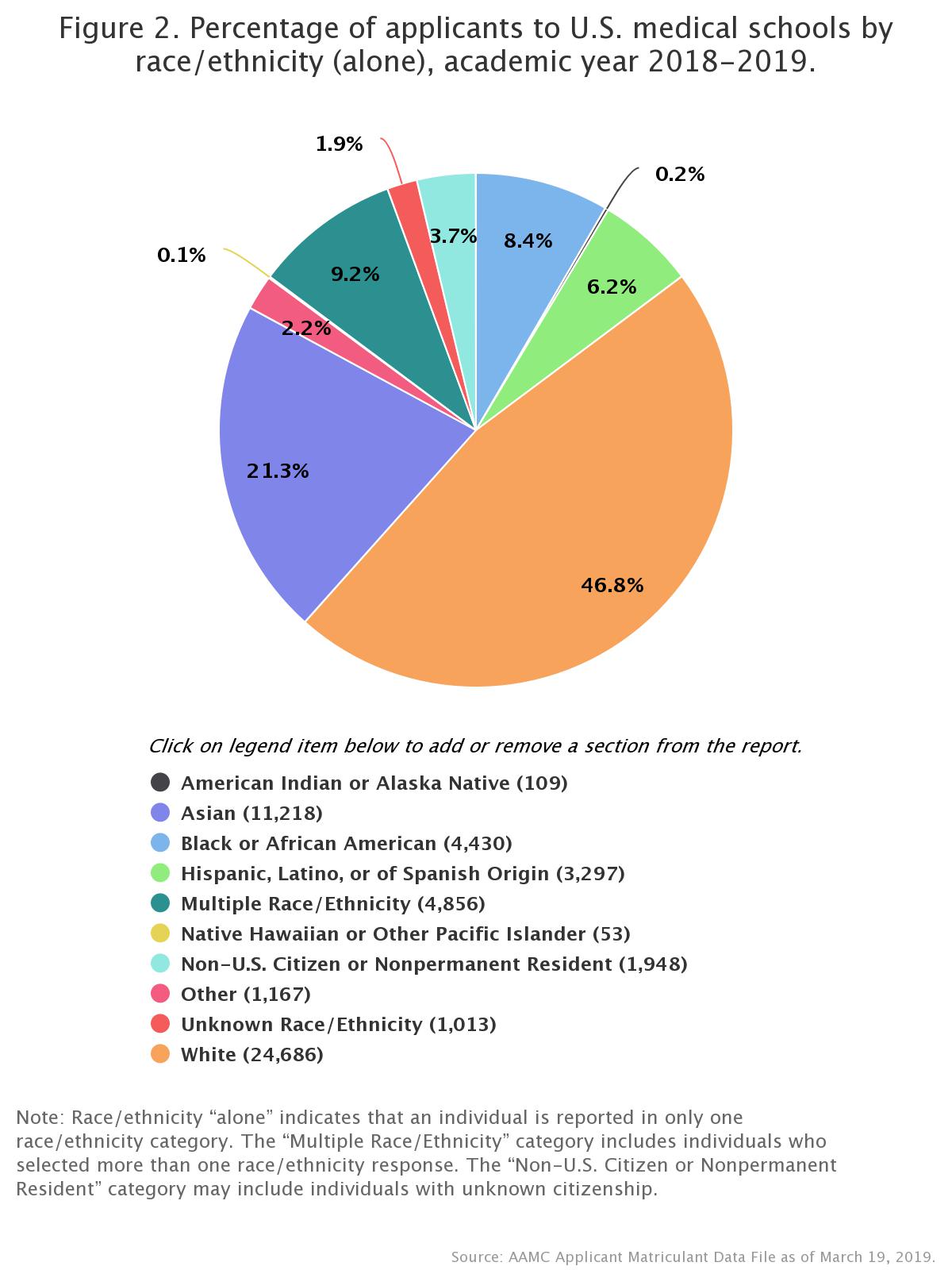 Presented by Partners in Medical Education, Inc. 2020
12
Diversity in Medicine
Accreditation Council for Graduate Medical Education. (2019). Data resource book:  Academic year 2018-2019. ACGME:Chicago,IL.
Presented by Partners in Medical Education, Inc. 2020
13
Diversity in Medicine
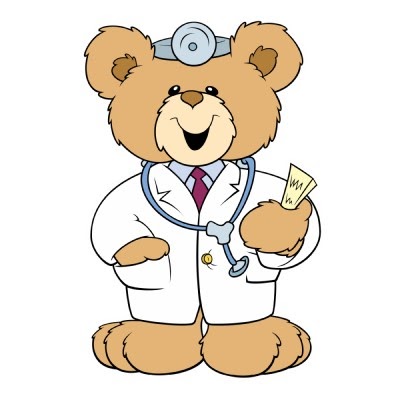 Physician Workforce (2018)

35% women and 34% white*
65% male and 53% white*

9% of underrepresented minorities make up physician work force^ (36% of the general population~)

4% of underrepresented minorities identify as LGBT+ in the physician workforce^
Presented by Partners in Medical Education, Inc. 2020
14
Diversity in GMEWhy it Matters
Presented by Partners in Medical Education, Inc. 2020
15
Why Does Diversity Matter in GME?
Right thing to do
Shifts in population demographics
Reduction in health disparities
Enhances CLE
Recruitment and retention
Presented by Partners in Medical Education, Inc. 2020
16
Presented by Partners in Medical Education, Inc. 2020
17
CLE
Presented by Partners in Medical Education, Inc. 2020
18
ACGME Requirements
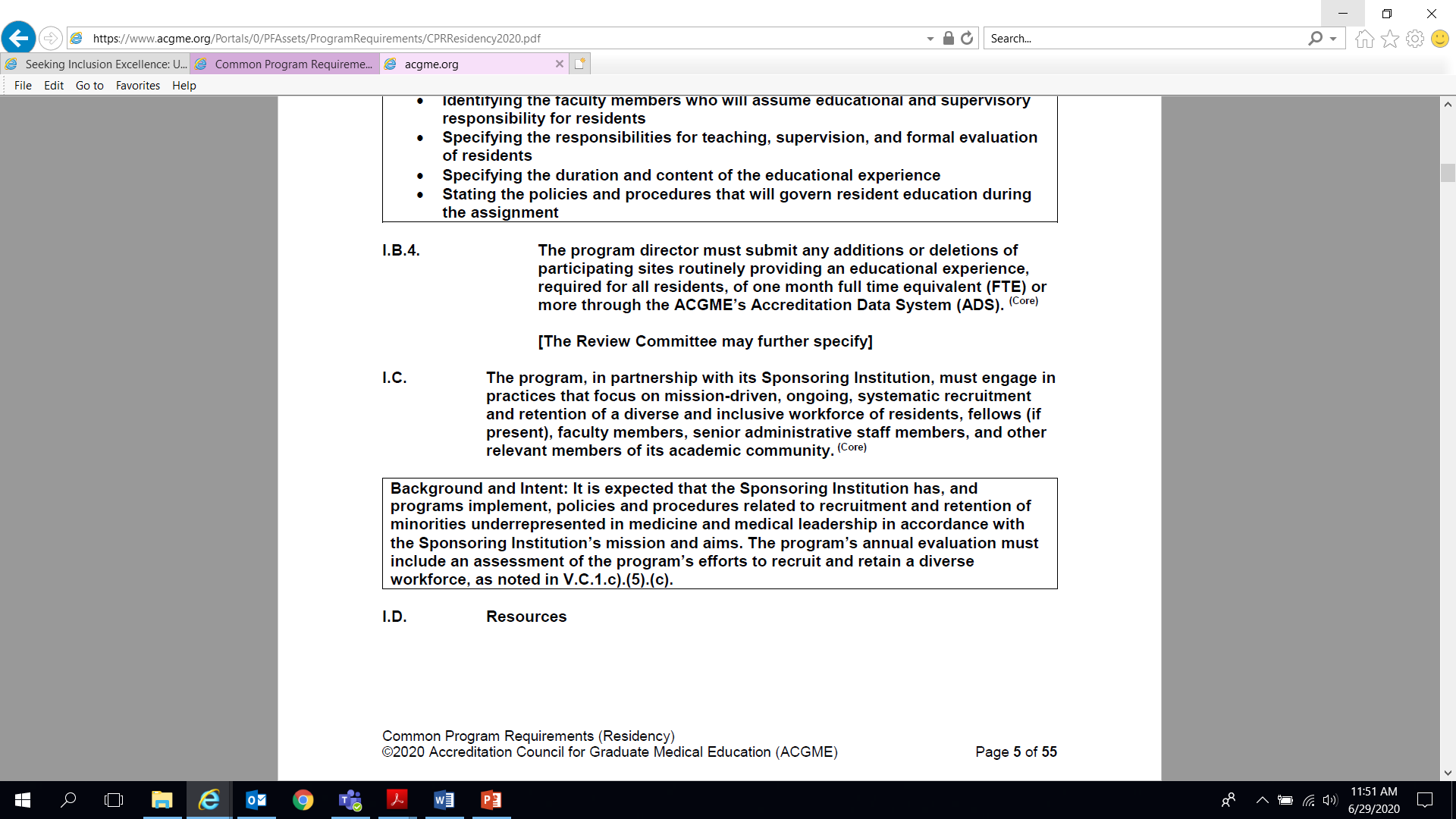 Presented by Partners in Medical Education, Inc. 2020
19
ADS Diversity Questions
Describe how the program will achieve/ensure diversity in trainee recruitment, selection, and retention
Describe how the program will achieve/ensure diversity in the individuals participating in the training program (e.g. faculty, administrative personnel, etc.)
Presented by Partners in Medical Education, Inc. 2020
20
Recruitment & Retention
Intentional Recruitment
Mission, vision, values
Gap analysis
What is ideal state?
Respectful Inclusion
Retention
Innovative and representative workforce
Presented by Partners in Medical Education, Inc. 2020
21
Student Perceptions
Diversity and allyship
Curriculum reform
Open conversations
Safe spaces
Ackerman-Barger, K, Boatright, D, Gonzalez-Colaso, R, Latimore, D. Seeking inclusion excellence:  Understanding
racial microagressions as experienced by underrepresented medical and nursing students.  Academic Medicine
2020; 95: 758-763.
Presented by Partners in Medical Education, Inc. 2020
22
Creating a Diversity Profile
Presented by Partners in Medical Education, Inc. 2020
23
Diversity Profiles
Useful to get an idea of the current state of diversity
Personal profile – identify your own biases, views, and improvement areas
Program profile – identify where your program is and areas you may want to improve
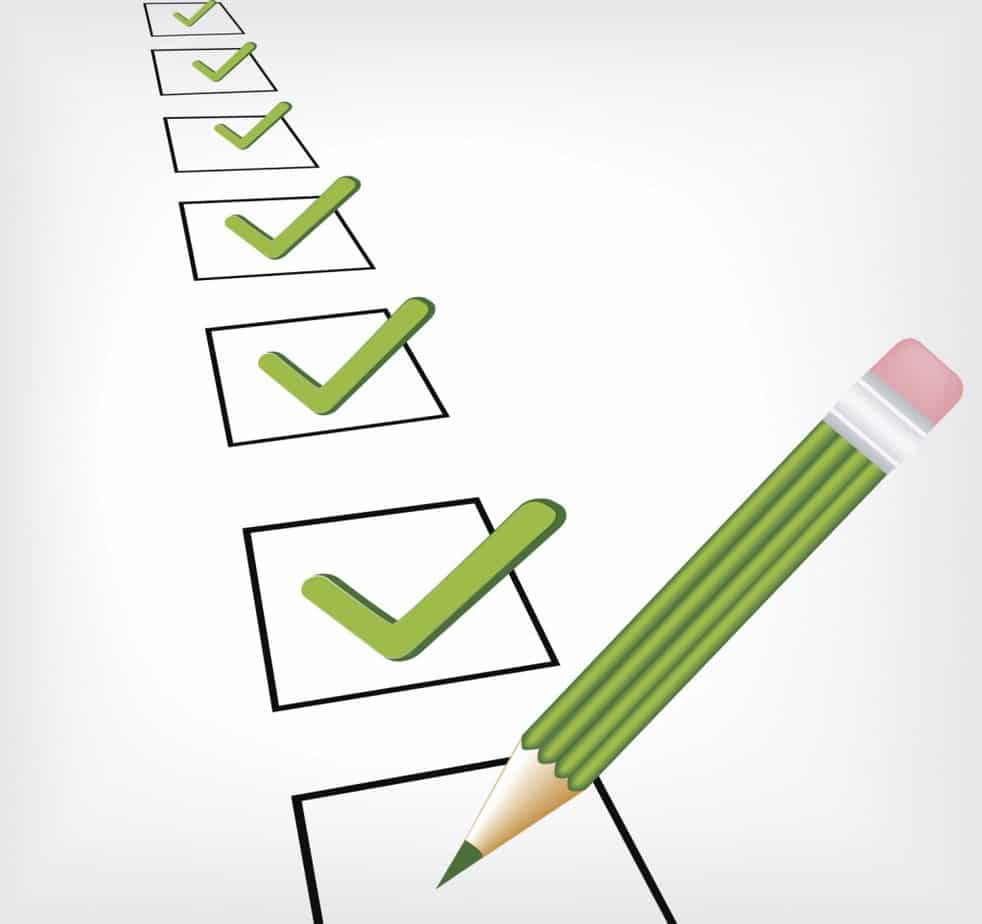 Presented by Partners in Medical Education, Inc. 2020
24
Diversity Initiative Plan
Gather data
Identify areas of concern
Address policies and practices
Identify program objectives
Get buy in and support
6. Implement initiatives
7. Communicate      initiatives
8. Measure and disseminate outcomes
9. Review and adjust
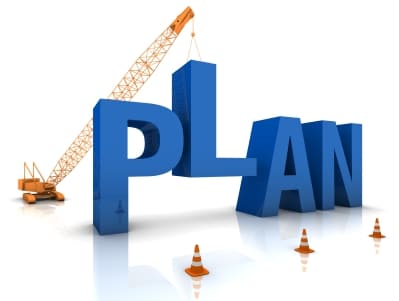 Presented by Partners in Medical Education, Inc. 2020
25
Tools
Diversity Survey

How to Develop a Diversity & Inclusion Initiative

Diversity Activities
Presented by Partners in Medical Education, Inc. 2020
26
Benefits of Diversity
Presented by Partners in Medical Education, Inc. 2020
27
Measurable Benefits of Diversity
Training in a diverse setting prepares for treating a diverse population+
Higher trust from patients treated by same race physician; longer visits+
Greater customer (i.e. patient) satisfaction#
Higher employee satisfaction#
Higher stock prices# (i.e. reputation for hospitals)
Higher company performance#
Lower litigation expenses#
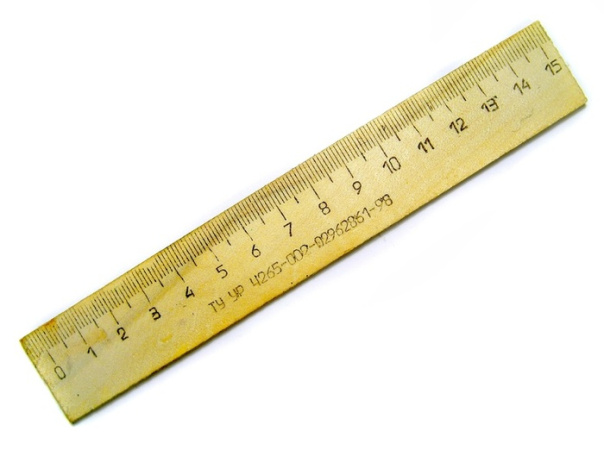 Presented by Partners in Medical Education, Inc. 2020
28
What Can You Do?
Presented by Partners in Medical Education, Inc. 2020
29
Action Items
Report accurate ethnicity, race, and other diversity data; encourage others to report accurately
Develop a diversity plan 
Develop a holistic approach to applicant review (Aibana, 2019 )(Ganzaga, 2020)
Review resident and faculty wellness approaches
Consider providing scholarships for URM 
FARMS database (farmsdatabase.com)
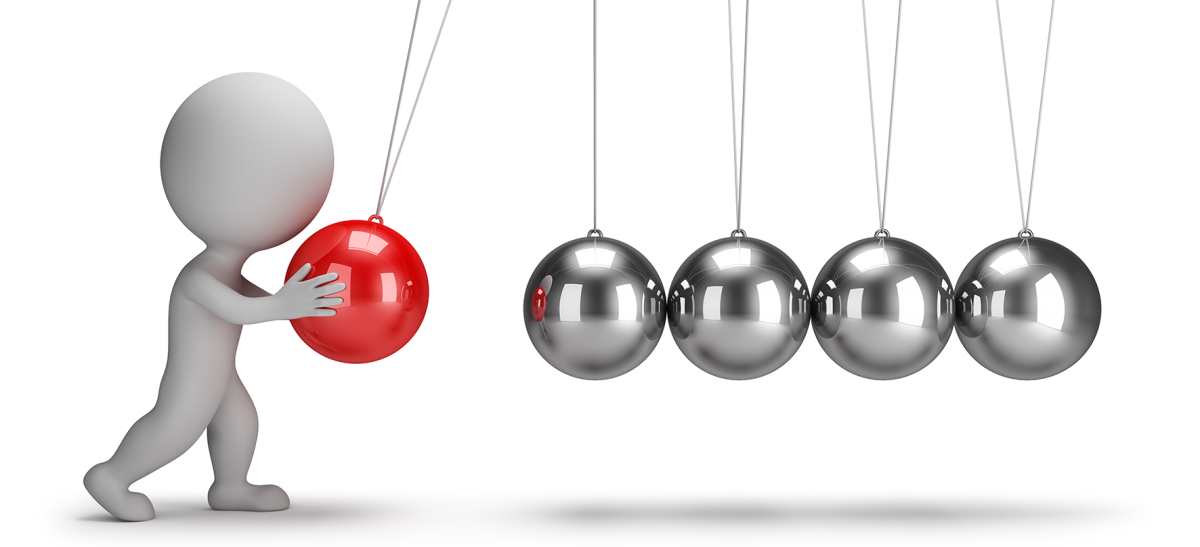 Presented by Partners in Medical Education, Inc. 2020
30
Action Items
Set diversity as a PEC agenda item 
Seek out other hospital sites for ideas
Try a “Healthcare Hackathon” (Wang, 2018)
Implement a diversity activity into a resident/department meeting
Take a class
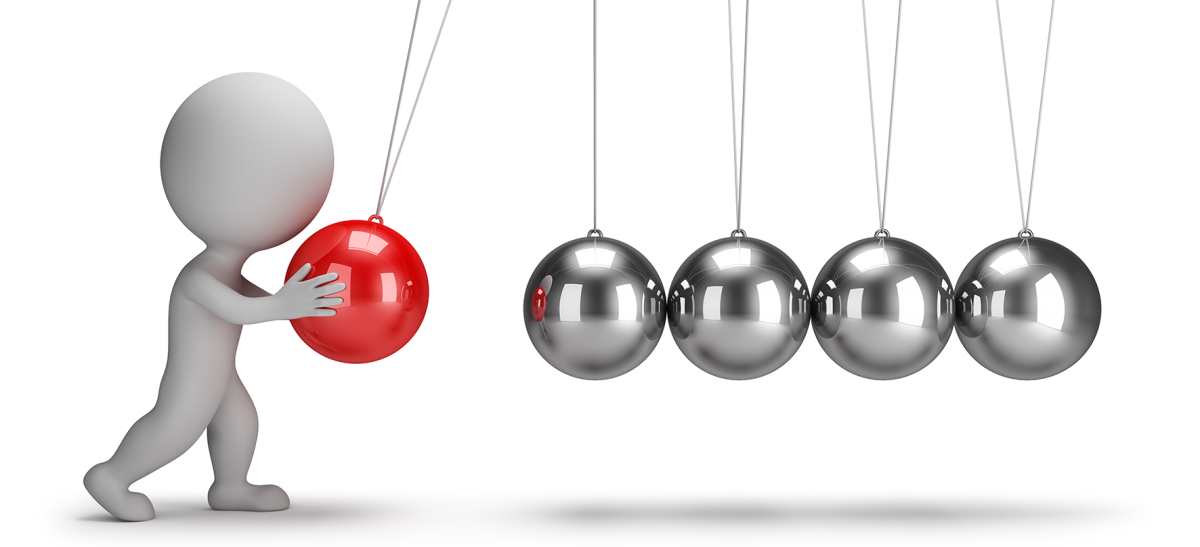 Presented by Partners in Medical Education, Inc. 2020
31
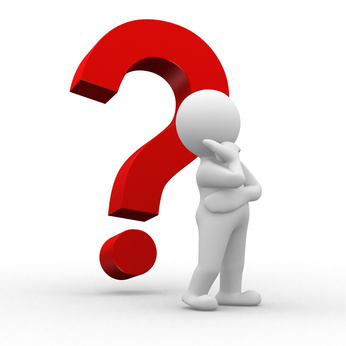 Presented by Partners in Medical Education, Inc. 2020
32
References
*AAMC. (2019). Diversity in medicine:  Facts & figures 2019.  Retrieved from https://www.aamc.org/

Aibana, O., Swails, J., Flores, R., & Love, L. (2019). Bridging the gap:  Holistic review to increase diversity in graduate medical education. Academic Medicine, 94(8), 1137-1141, doi:10.1097/ACM.0000000000002779

Ganzaga,AM., Appiah-Pippim, J., Onumah, C., & Yialamas, M. (2020). A framework for inclusive graduate medical education recruitment strategies:  meeting the ACGME standard for a diverse and inclusive workforce. Academic Medicine, 95(5), 710-716, doi: 10.1097/ACM.0000000000003073

^Greater Influence, Inc. (2020).  Home. Retrieved from https://greaterinfluence.org/
Presented by Partners in Medical Education, Inc. 2020
33
References
# Managing Demographic & Cultural Diversity. (2012). In Organizational Behavior, Saylor Academy. Retrieved from https://www.saylor.org/

~McMahon, S. (2020, June 30). U of L medical student launches nonprofit to help minority students. Retrieved from http://www.medicalnews.md/

+Rothman, P. (2016). Diversity in medicine has measurable benefits. Dome. Retrieved from https://www.hopkinsmedicine.org/

Wang, J., Roy, S., Barry, M., Chang, R. & Bhatt, A. (2018). Institutionalizing healthcare hackathons to promote diversity in collaboration in medicine. BMC Medical Education 28(269), 1-9, doi: 10.1186/s12909-018-1385-x
Presented by Partners in Medical Education, Inc. 2020
34
Latest On-Demand Webinars
Upcoming Live Webinar

           Faculty Development Planning: Sponsoring Institution RoleThursday, July 16, 2020  12:00pm – 1:00pm EST

           ADS Annual Update: Best PracticesTuesday, July 28, 2020  12:00pm – 1:00pm EST

           Graduate Medical Education Financing
         Tuesday, August 11, 2020  12:00pm – 1:00pm EST

                           Artificial Intelligence in Medicine:                                   Its Impact on GME
         Thursday, August 27, 2020  12:00pm – 1:00pm EST
Research and Scholarly Process in a Nutshell: Getting Started
Ask Partners – Spring FreebieLessons Learned: Accepting Displaced Orphan Residents

Is your Coordinator Well Enough: Coordinators as Role Models of Wellness
Research Proposal Development: Tips for SuccessWorking with your Governing Board

Recognizing & Addressing Precursors of Burnout: The Value of Shame Resiliency Training to Support Resident Well-Being

Working with your IRB

Digging for Data II
NEW Faculty Development Series
15 Minutes to Effective Feedback
Toolbox for Teaching Millennials

Taking Supervision to the Next Level
Contact us today to learn how our Educational
Passports can save you time & money! 
724-864-7320
www.PartnersInMedEd.com
Presented by Partners in Medical Education, Inc. 2020
35
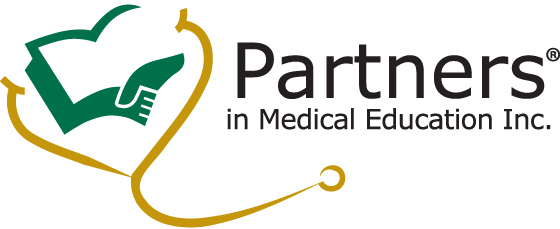 Partners in Medical Education, Inc. provides comprehensive consulting services to the GME community.  
Partners in Medical Education
724-864-7320  |  info@PartnersInMedEd.com

 Christine Redovan, MBA GME Consultant
  Christine@PartnersInMedEd.comTori Hanlon, MS, CHCP 
 tori@partnersinmeded.com

www.PartnersInMedEd.com
Presented by Partners in Medical Education, Inc. 2020
36